Le régime disciplinaire
Formation « kit de base » des directeurs
SPW Support
Département du Support de la fonction publique régionale
Direction de la Réglementation
Olivier Marchal

22 mars 2023
Notions à distinguer:
Maintien de la discipline

Régime disciplinaire
2
Piliers (conditions) de l’action disciplinaire
Cause: une faute répréhensible.

Objectif: la volonté de punir.
3
La faute disciplinaire
Pas de catalogue et pas de définition légale ou réglementaire.
« Un comportement ne peut être sanctionné disciplinairement que s’il est coupable » (C.E., Remy, n° 66.741 du 11 juin 1997).
« Il suffit, pour que des faits soient qualifiés de disciplinairement répréhensibles, qu’ils constituent des manquements aux devoirs de la fonction ou des atteintes à l'honneur ou à la dignité de celle-ci. » (C.E., la province de Liège, no 217.152 du 11 janvier 2012).
« Les agents qui manquent à leurs devoirs sont passibles de l’une des sanctions suivantes : … » (art. 167 CFPW)
4
La faute disciplinaire
Manquement aux obligations générales ou particulières du fonctionnaire :
obligations générales : déontologie, lois, règlements ;
obligations particulières : faute dans l’exécution des tâches professionnelles.
5
La sanction disciplinaire
Article 167 du Code de la fonction publique wallonne:
« Les agents qui manquent à leurs devoirs sont passibles de l’une des sanctions suivantes:
1° le blâme ;
2° la retenue de traitement ;
3° le déplacement disciplinaire ;
4° la régression barémique ;
5° la rétrogradation ;
6° la démission d'office ;
7° la révocation. »
6
La sanction disciplinaire
Pas de « tarif disciplinaire ».
Choix de la sanction : pouvoir discrétionnaire (≠ arbitraire)
7
La sanction disciplinaire
Contrôle de la proportionnalité par le Conseil d’Etat : critère du « manifestement déraisonnable »
« Il n'appartient pas au Conseil d’État d'apprécier l'action de l'administration en opportunité, le Conseil d'État n'exerce qu'un contrôle marginal sur les sanctions disciplinaires et il ne lui revient ainsi que de censurer une sanction manifestement disproportionnée, en ce sens qu'il soit sérieusement permis de penser que, confrontée aux mêmes faits, aucune autre autorité n'aurait infligé une sanction aussi grave. » (C.E., Wolfs, no 229.643 du 19 décembre 2014)
« Pour la détermination du taux d’une sanction, le principe de proportionnalité requiert qu’il existe un rapport raisonnable de proportionnalité entre les motifs de fait fondant la décision et son objet. » (C.E., Beynaerts, no 251.647 du 28 septembre 2021)
8
La sanction disciplinaire
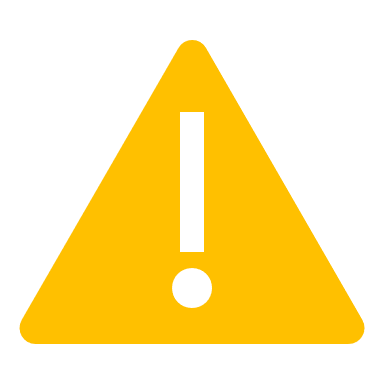 Il faut une volonté de punir
Balance préalable des avantages entre la sanction et d’autres solutions (avertissement, recadrage…)
9
Quelques précisions juridiques
Autorité pouvant intenter l’action : Tout agent du niveau A
A l’encontre de: tout agent statutaire placé sous son autorité
Délai de prescription de 6 mois à partir de la découverte des faits
Délai raisonnable: ne pas rester inactif pendant la procédure
Compétence de proposer la sanction ≠ compétence d’infliger la sanction
Intervention du comité de direction
Personnes de référence : hiérarchie, DFA, agent juriste (art. 185 CFPW)
10
Direction de la Réglementation
+32 (0)81 33 36 00
direction.fonction.publique@spw.wallonie.be
SPW Support
Département du Support de la fonction publique régionale
Direction de la Réglementation
22 mars 2023